Planning Committee Training6 June 2022
Probity and Decision Making
Introduction
Content

Members role on the Planning Committee
Code of Conduct
Nolan Principles
Interests
Bias
Pre-determination
Objectors
Case Study


.
Different roles and responsibilities of Councillors
Member of the Planning Committee
Code of Conduct / Planning Code of Conduct
Membership of a political group
Membership of the Cabinet
Member of the Council
.
Member’s Code of Conduct and 
Code of Conduct for Planning Matters
The Councils Code of Conduct for Councillors is mandatory when a Councillor acts in the role of being a Member of the Council. Furthermore, an additional code of conduct applies when they act as a Member of the Planning Committee.

This Code of Conduct for Planning Matters sets out the rules and procedures for the Council’s Planning Committee when determining planning applications and considering site specific policy issues both in the lead up to and at a Planning Committee meeting. This Code is supplementary to the Councillors’ Code of Conduct at Chapter 1 of Part 5 of the Constitution. 

Its objective is to protect the Council and individual Members from allegations of unfairness and maladministration and ensure the roles of all the parties be they Planning Committee Members, Officers, Be First, developers /applicants and objectors are understood.  Across the land more complaints are made about Planning Committee members than anything else. Please remember these meetings are filmed.
Code of Conduct - The Nolan 7 Principles of Public Life
SELFLESSNESS 
Holders of public office should act solely in terms of the public interest. 
INTEGRITY 
Holders of public office must avoid placing themselves under any obligation to people or organisations that might try inappropriately to influence them in their work. They should not act or take decisions in order to gain financial or other material benefits for themselves, their family, or their friends. They must declare and resolve any interests and relationships. 
OBJECTIVITY 
Holders of public office must act and take decisions impartially, fairly and on merit, using the best evidence and without discrimination or bias.
ACCOUNTABILITY 
Holders of public office are accountable to the public for their decisions and actions and must submit themselves to the scrutiny necessary to ensure this.
The Nolan 7 Principles of Public Life
OPENNESS 
Holders of public office should act and take decisions in an open and transparent manner. Information should not be withheld from the public unless there are clear and lawful reasons for so doing. 

HONESTY 
Holders of public office should be truthful. 

LEADERSHIP 
Holders of public office should exhibit these principles in their own behaviour. They should actively promote and robustly support the principles and be willing to challenge poor behaviour wherever it occurs.
Interests
Disclosable Pecuniary interests
Development of Council owned land
Role of Councillor as an applicant
.
Section 30 Localism Act obligation to declare Disclosable Pecuniary Interest (DPI) on taking office.

Section 31 Localism Act states that a Member with a DPI cannot participate in a meeting in a matter where they have a DPI 
.
Disclosable Pecuniary Interests (DPI’s)
There are seven categories of DPI’s interests which must be declared by Members and of their spouses (or people who live together as such.) Spouses interests are treated as if they were the Members interests: 
1 - Employment or business - employment, office, trade, profession or vocation except those positions not carried for profit or gain 
2 - Sponsorship- Must give details  of any person or body, except the Council, who has made a payment to them  in respect of election expenses or any other expenses incurred by the Member in their duties in the last 12 months
3 - Contracts -  All contracts of which the Member is aware that they have  with the Council
4 - Land & Property - Any land or property in the Barking and Dagenham Council  area owned by the Member 
5 -  Licences to Occupy Land- Any land in the Barking and Dagenham Council area which  the Member has right either alone or jointly with another to occupy for 28 days or longer
6 -  Corporate Tenancies- Any tenancies of property of which the Member is aware where the landlord is the Council, and the tenant is either a firm in which the Member is a partner or a company Director 
 7-  Securities- list the names of any business active in the Barking and Dagenham Council area in which the Member has a beneficial interest that either exceeds the nominal value of £25,000 or one hundredth (1%) of the total issued share capital of that body
Disclosable Pecuniary Interests – Cannot Participate
If you have a DPI you cannot take part without a Dispensation. These are granted by the Monitoring Officer or on occasions by the Audit & Standards Committee

So always scan the Agenda when receive it and make sure you don’t have a DPI

In a nutshell to knowingly take part in a meeting with a Disclosable Pecuniary Interest without a Dispensation is a criminal offence.
Dispensations S.33 Localism Act 2011
If a Member has “Disclosable Pecuniary Interest(s)” they cannot take part in business to consider any matter relating to that disclosable pecuniary interest even if they have registered it and declared it, unless they are first granted a dispensation. An application for a dispensation must be made in writing to the Monitoring Officer.  The forms are downloadable from  the Council website. 

There are five Grounds for Granting a dispensation being that:
(1)	 without the dispensation the number of persons prohibited by section 31(4) Localism Act from participating in any particular business would be so great a proportion of the body transacting the business as to impede the transaction of the business,
 (2)	 without the dispensation the representation of different political groups on the body transacting any particular business would be so upset as to alter the likely outcome of any vote relating to the business,
 (3)	 granting the dispensation is in the interests of persons living in the authority’s area, 
 (4)	 without the dispensation each member of the authority’s Cabinet would be prohibited by section 31(4) from participating in any particular business to be transacted by the authority’s Cabinet, or 
 (5)	it is otherwise appropriate to grant a dispensation.
Councillors Interests and Dispensations
In the case of Grounds 2, 3 and 5 the Monitoring Officer may refer the matter to the  Audit & Standards Committee for decision due to the nature of the circumstances 
In any event it is highly unlikely that either the Monitoring Officer or the Audit & Standards Committee would agree to grant a dispensation to a Member sitting in on a matter which they had a singular material interest; 
This is because of the risk of bias and lack of apparent impartialness and the legal principle of            ‘the reasonable bystander’ test  (see next slide) if they have such an interest – then they should not take part.
Councillors Interests that are Not DPI
Here a test called the reasonable bystander is applied which asks:
 ‘would a person with full knowledge of the facts take a view that the decision in relation to the Council business might reasonably be regarded as affecting the well-being or financial standing of the Councillor or a member of their family or a person with whom they have a close association to a greater extent than it would affect the majority of the Council Tax payers, ratepayers or inhabitants of the ward or electoral area for which they have been elected or otherwise of the authority's administrative area?’
Other Interests – Reasonable Bystander
It is possible that there is an interest which is real but outside the definition of a “Disclosable Pecuniary Interest”. A good example is where a family relative not a spouse such as a brother  or sister or child is affected.
The LBBD Local Planning Code of Conduct  (Constitution Part 5 Chapter 2 repeats the point at para 2.2 :
	
	A Member shall be regarded as having such an interest that would be prejudicial to the 	proceedings if it related to an item of business and the interest was one that a member of the 	public with the knowledge of the relevant facts would reasonably regard it to be so significant 	that it is likely to prejudice the Member’s judgement. In such circumstances a Member is 	advised to leave the room, so that there can be no doubt that they did not influence the 	Committee in its decision making.

   If that person were to conclude yes, then that Member has an interest in the   outcome – if    they have such an interest – then the advice is they should not take part. There is no provision for a dispensation because it is not a DPI.
Other Interests
Development of council-owned land
is permissible but on planning merits alone
Consider Cabinet responsibility and ex-officio membership of planning committee

Planning Applications submitted by Councillors
The LGA advises these should not be done by officers
They can take no part in the determination
Should not improperly influence the decision or talk to other Planning Committee Members, but can address the committee
Would recommend against it as meetings are filmed, better use an agent
.
Councillors Interests and Dispensations
Worked Example 
Cllr Babel wants to build a two storey and roof side extension to his house in the borough 
(Is his house is a DPI? – if so which one?)
 he has applied for planning permission, but he sits on the Planning Committee 
 so he applies for a Dispensation too – will he get dispensation to sit on the decision? 

	While each dispensation application is to be considered on its merits, 
the answer is likely to be “no” 
as none of the grounds for a dispensation appear to apply. 
This outcome is common sense as much as the law 
as he would hardly vote against his own application.
Avoiding Bias
Nolan Principles – particular selflessness / objectivity / accountability / openness

Members must have an open mind on any application which they hear though the Localism Act relaxes the rule against Pre-determination  

Cannot be seen to support or oppose planning applications or be influenced

Localism Act 2011 – greater role for Councillors in pre-applications
.
Pre-Determination
The Localism Act 2011 relaxed the law on pre-determination. A Member can now have a view about a development. The Government says it is entirely right that elected members should be able to take an active part in local discussion and in doing so not be prevented from carrying out their role by being open to legal challenge. The Localism Act provides that proof of previous campaigning against a proposed planning application would not be proof that the member had a closed mind. Nevertheless, the member must still have an open mind when determining a planning application.  

Section 25  - Prior indications of view of a matter not to amount to predetermination etc
If  as a result of an allegation of bias or predetermination, or otherwise, there is an issue about the validity of a decision of a relevant authority, and it is relevant to that issue whether the decision-maker, or any of the decision-makers, had or appeared to have had a closed mind (to any extent) when making the decision, then a decision-maker is not to be taken to have had, or to have appeared to have had, a closed mind when making the decision just because —
the decision-maker had previously done anything that directly or indirectly indicated what view the decision-maker took, or would or might take, in relation to a matter, and the matter was relevant to the decision.
Pre-Determination
What this means is that a Member can have an opinion in terms of a debate over an issue and that alone will not stop them taking part in a decision as long as they approach the matter when deciding on the basis they will listen to and take account of any representations and then determine the matter on the facts according to the law.

This relaxation does not change the principle that there must not be any bias in determination by Members so for example

a Member cannot say to the press over their dead body would they vote for a planning application in advance of the hearing. In that case the bias is so clear that they cannot to take part in the determination.
Planning Committee Conduct - General
Avoid expressing a view until applicant has spoken
Questions and discussion should stick to planning matters
If not present through entire item you cannot vote on it
Can suggest additional conditions
Cannot take into account new information presented to the committee at the meeting from objectors or supporters.
Members must not discuss agenda matters with the public in the lead up to or during meeting
.
Non Planning Committee Member speaking at the Committee
Board should sit separately from other Cllrs
Members should not be whipped or collude
The weight you attach to what the Cllr says should not be based on his/her position within the Council but as with any other speaker on material planning considerations.
.
Site visits and meetings
Only necessary to seek clarification of natural features, building relationships etc
Can only discuss facts not planning merits
Prior to meeting
Applicant/agent may not address site meeting
No public right of attendance
Planning officer must attend
.
Approach by Constituent Objector
Record involvement
Don’t tell him your view of the application
Tell him that you will approach the matter at the meeting with an open mind and take all valid considerations into account in reaching a decision
Advise the constituent that they can make a formal objection to the Council
Advise the constituent to speak to a fellow ward member who is not on the Planning Committee who can speak for them at the Planning Committee
If receive material relating to application, do not respond and forward it to Development Management manager.
Standards Case Study
Example Case Study – Cllr Alberich
Cllr Alberich

Cllr Alberich is elected in the Borough of Valhalla Riverside Ward by-election. 
He lives with his wife in the ward as a tenant at 13 Rheinview Towers in the Borough. 

His wife owns and runs an internet jewellery manufacturing company (Rheingoldrings.com)
 based in the borough. He has 10% of the shares she has the other 90%.

He only registers his home address in the Members register of Interests.
Example Case Study – Cllr Alberich
As there is a vacancy Cllr Alberich is immediately appointed to Valhalla Council’s Planning Committee

Meanwhile Rheingoldrings.com wants to expand its manufacturing side by melting and re-casting old gold in a joint development with Fafner Furnaces Corp.

The two businesses jointly put in a planning application to Valhalla Council to build a gold and silver smelting factory on King Alfred’s Way, the land occupied by a now derelict burnt out bakery.
Example Case Study – Cllr Alberich
Discuss the various implications
What should Cllr Alberich have done on election
Can Cllr Alberich sit in on the Reingoldrings and Fafner furnace planning application?
What sort of interest does he have?
Could he get a dispensation?
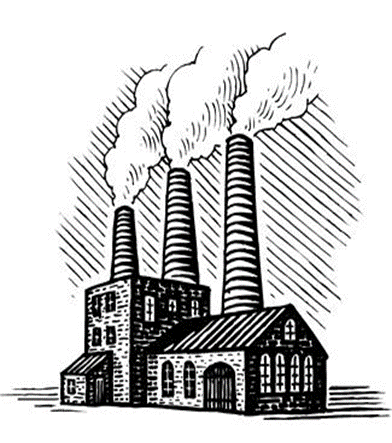 Example Case Study – Cllr Alberich
Cllr Alberich knowingly does not register all his interests
What are they?
What are the consequences?

Cllr Alberich does not declare his interest at the Planning Committee
      What are the consequences?

Cllr Brunhilda is tipped off after the meeting and confronts Cllr Alberich outside the  town hall who is unrepentant and roars out loud with laughter:  “too late, it’s done now ha ha ho ho”!

What should Cllr Brunhilda do? 

What could a court do?
Standards - Training 
2022
Any 
Questions?